Захавальнікі роднай спадчыны (ТАмГА)
З досведу працы гістарычнага факультэту
IX Мохаўска экспедыція 2011 г.
Удзельнікі даследванняў   2011 года
IX Мохаўска экспедыція 2011 г.
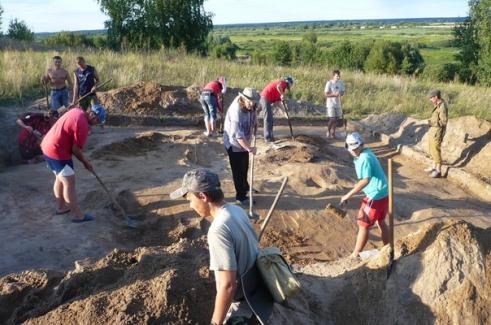 IX Мохаўска экспедыція 2011 г.
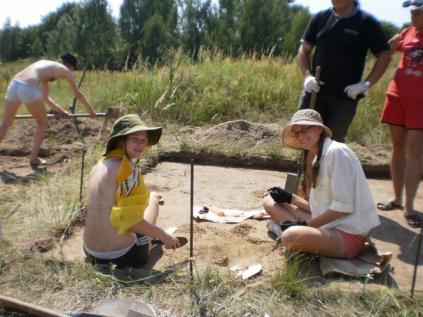 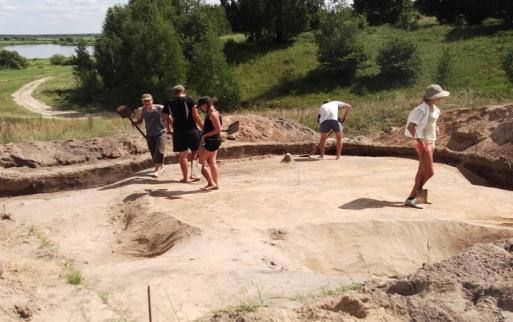 Практыка першакурснікаў у Гомеле (пасад) ліпень 2012 года
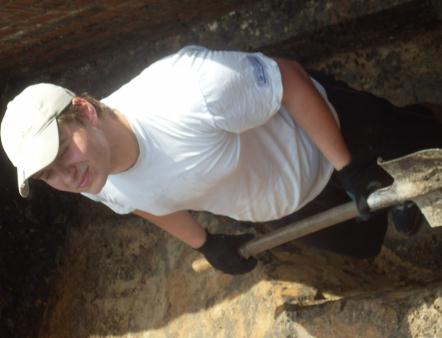 Вось іх асобы
Практыка першакурснікаў  ў 2012 годзе. Гомель (пасад)
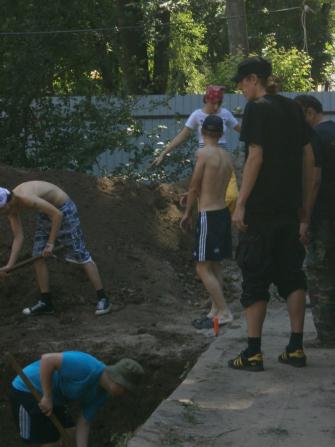 Старальная і  цікавая праца новых археолагаў
X Мохаўская экспедыція 2012 г.
X Мохаўская экспедыція 2012 г.
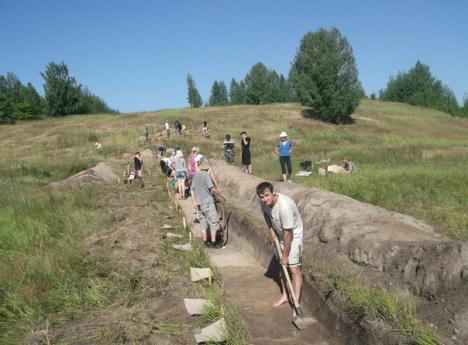 Надыйшоў  час новых адкрыццяў
X Мохаўская экспедыція 2012 г.
блізкасць продкаў
X Мохаўская экспедыція 2012 г.
Дружная каманда маладых археолагаў
Гомель (Ільінінскі спуск)верасень 2013 г.
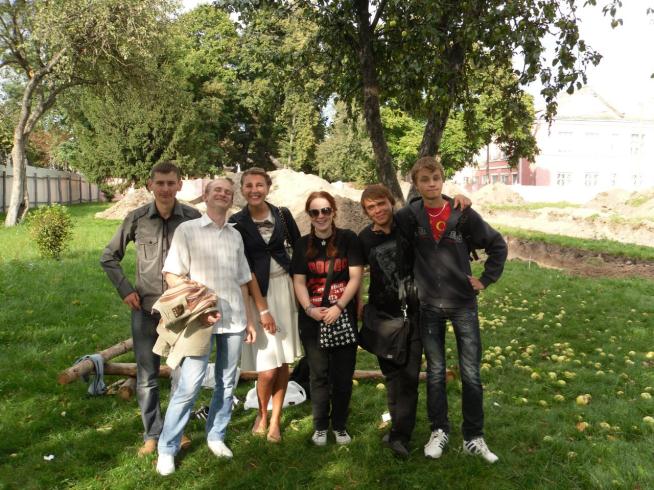 Капаем з Крывальцевічам М.М. (каля в. Копань)
Кругом адна навука
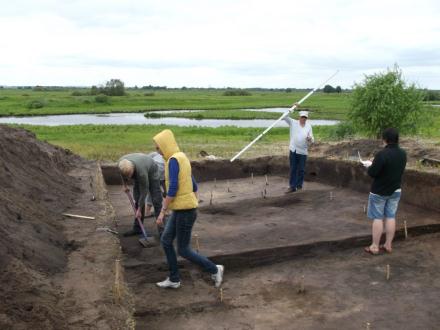 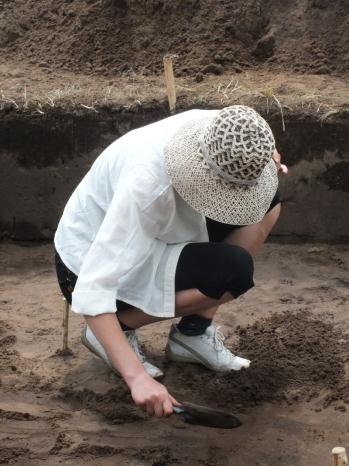 Маленькая каманда-вялікія адкрыцці
XI Мохаўская экспедыція 2013 г.
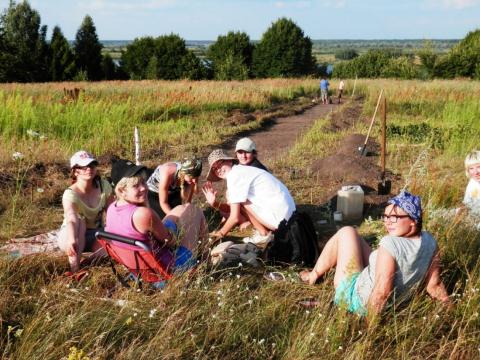 вяртанне назад…
XI Мохаўская экспедыція 2013 г.
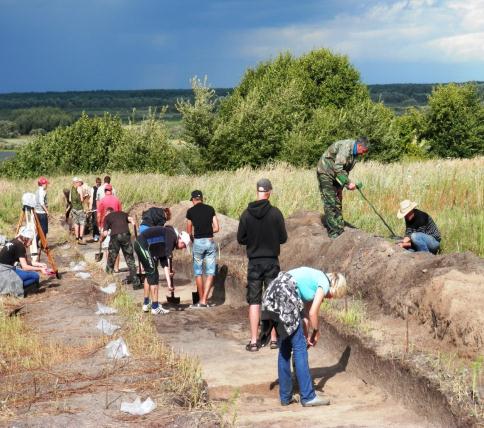 Разгар працы
XI Мохаўская экспедыція 2013 г.
Хто казаў, што адзін у полі не воін??
XI Мохаўская экспедыція 2013 г.
Мы вернемся мохаўская зямля!
Теруха 2013 г.
Прывезлі арх. матэрыял на захоўванне ў дварцова-паркавы палац Румянцэвых-Паскевічаў
Выратавальныя раскопкі Гомель (вул. Пралетарская) верасень- кастрычнік 2013 г.
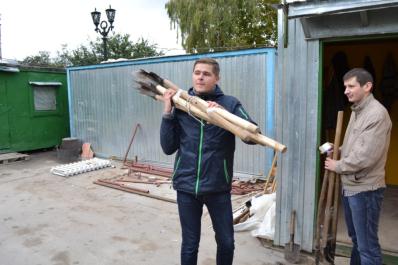 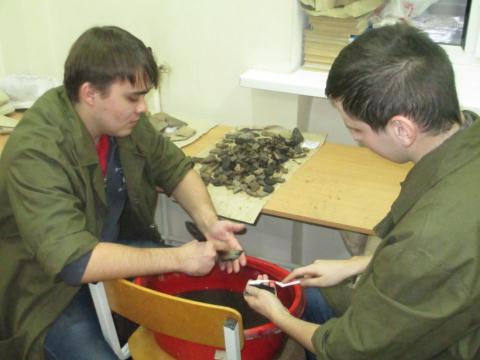 На вуліцы маразы- а мы ўсё працуем
Кожны дзень дакранаемся да рэштак даўніны
На гэтым не спыняемся, новыя адкрыцці чакаюць нас на перадзе…
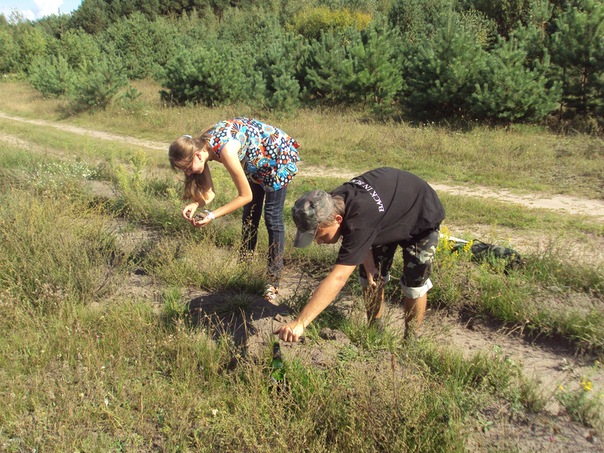 Менавіта пад вашымі нагамі ляжыць  гісторыя…